«Моя Родина – Россия» Презентация к занятию по познавательному развитию для детей старшей группы.
Назарова М.В. ГБДОУ №17 Курортного района Санкт-Петербурга 
2013 г.
Цель: 

Упорядочить, закрепить информацию о России.
 Ввести понятие Родина. 
Формировать у детей чувство любви к России.
Краткий план занятия:

Знакомство с картой России.
Чтение стихотворения о Родине.
Что такое Родина, раскрытие понятия.
Чем славится наша страна.
Границы нашей страны, соседние страны.
Символика России.
Продуктивная деятельность – раскраска «Флаг».
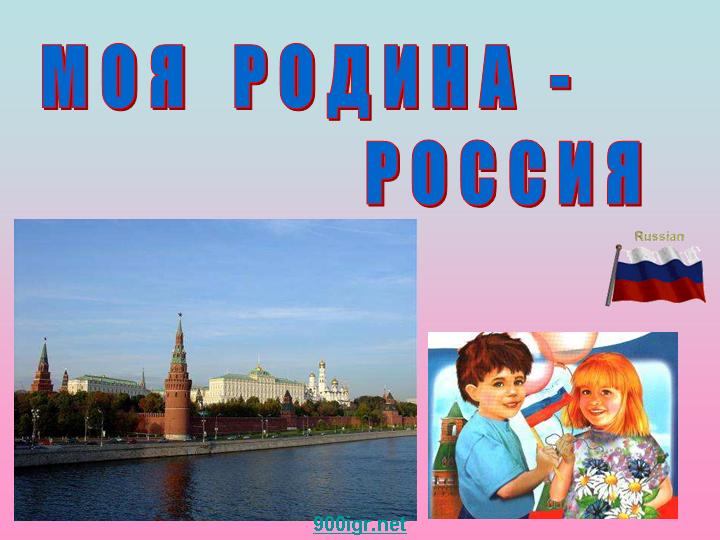 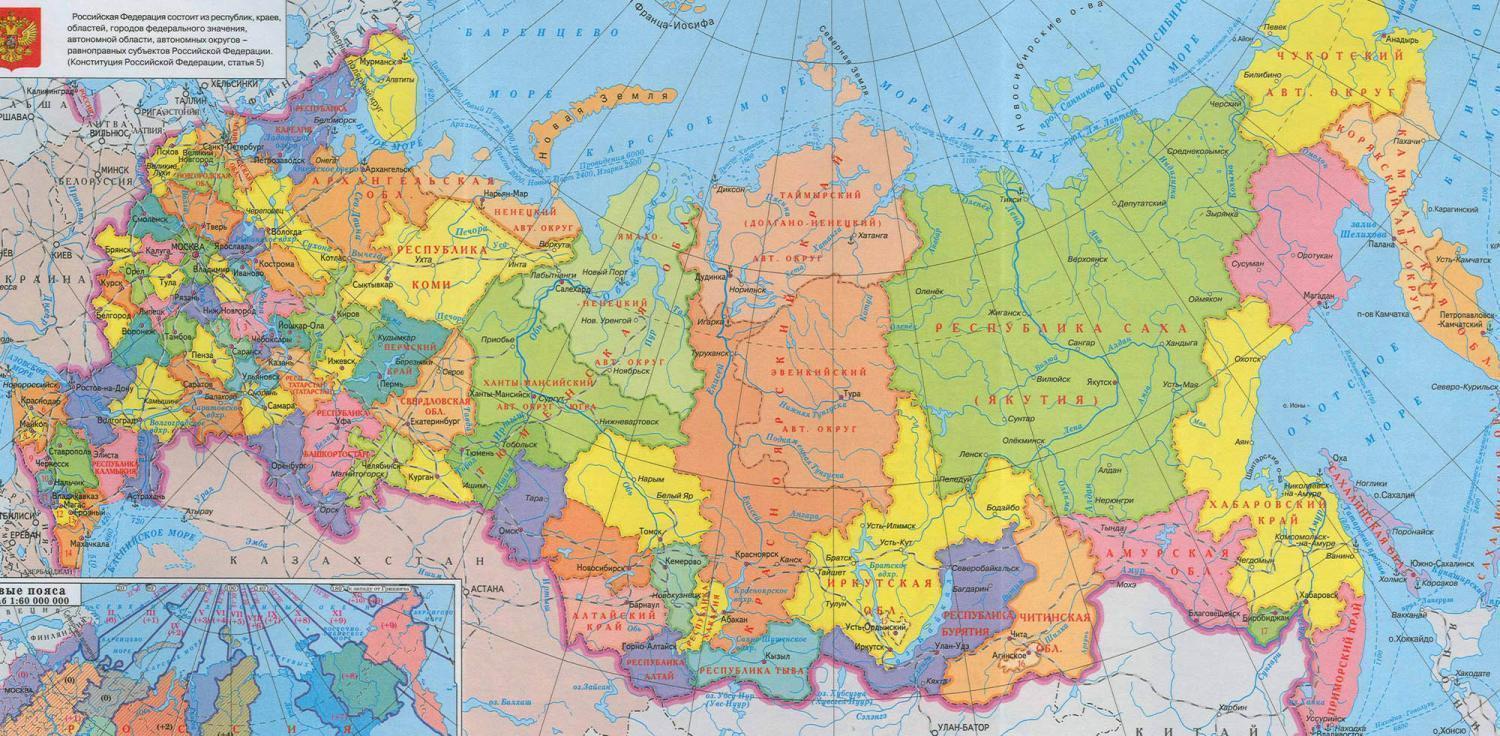 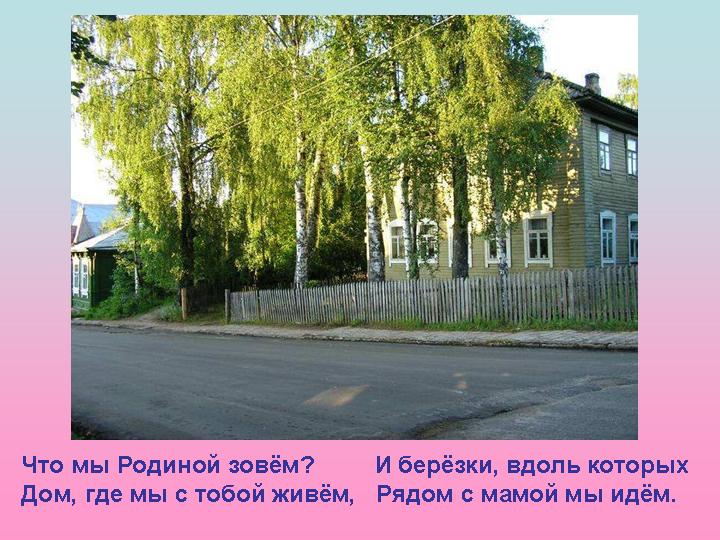 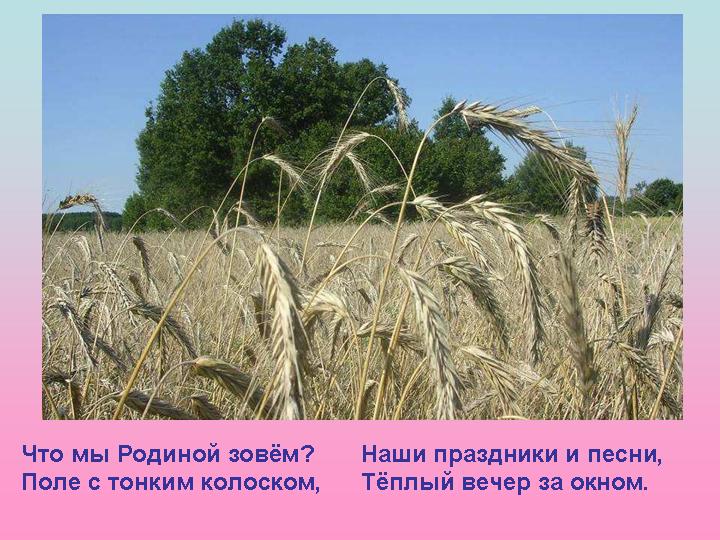 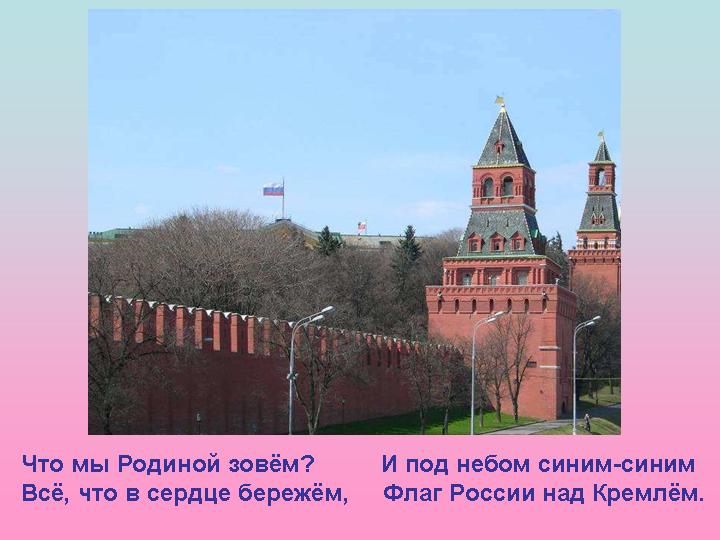 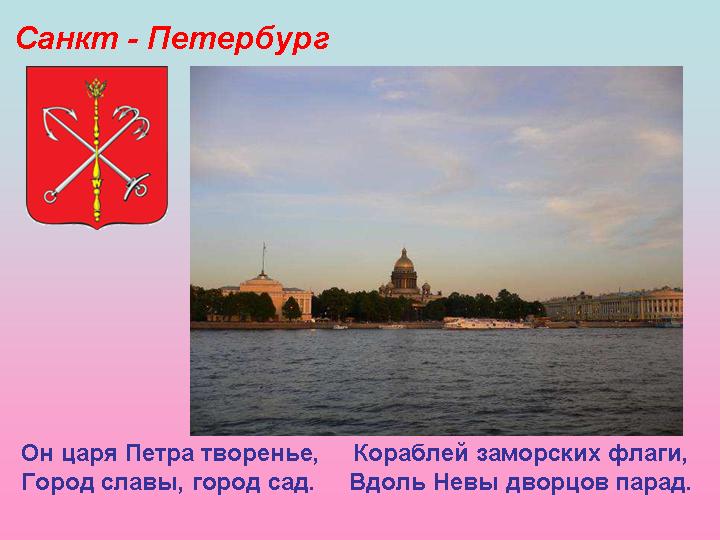 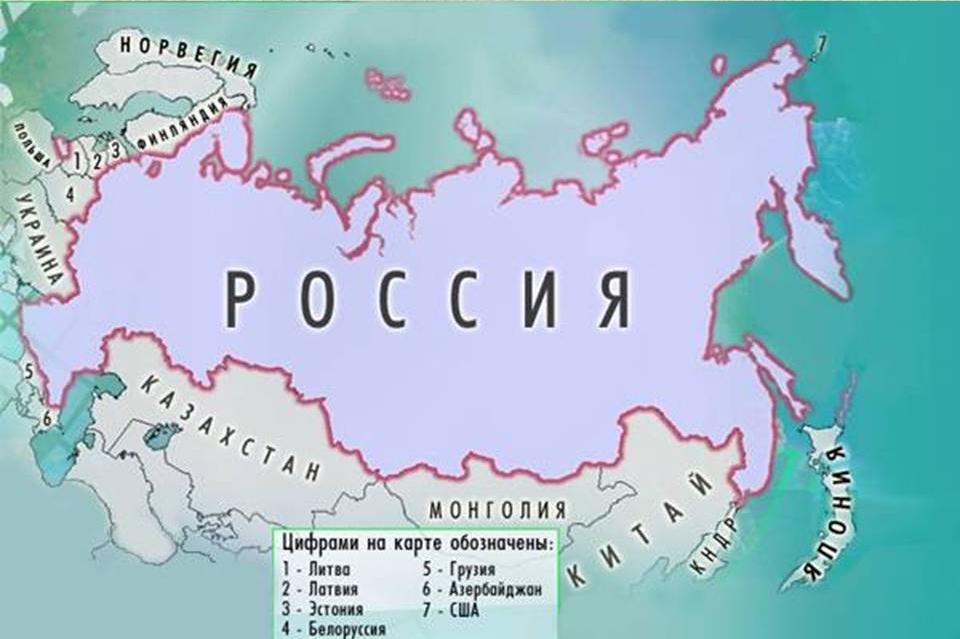 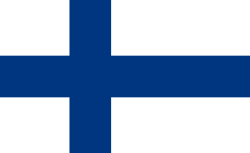 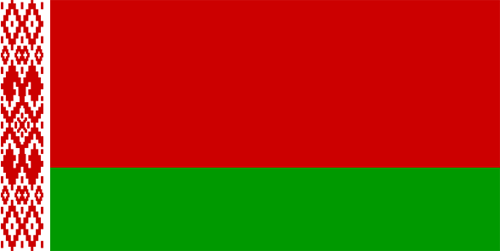 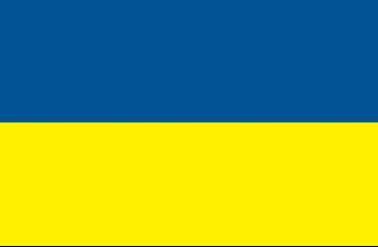 Финляндия
Украина
Белоруссия
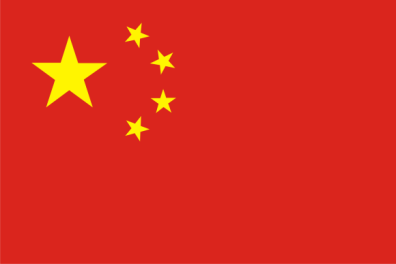 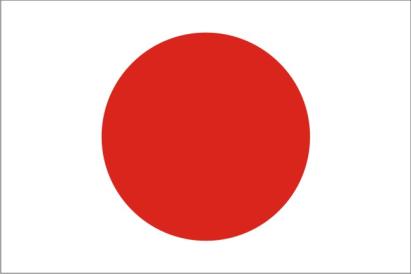 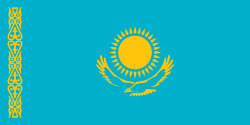 Китай
Казахстан
Япония
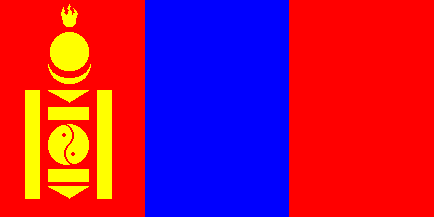 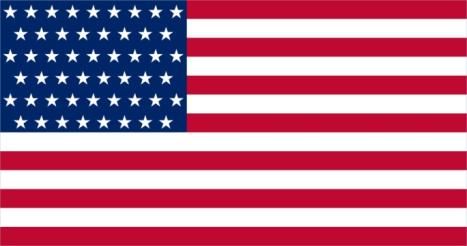 США
Монголия
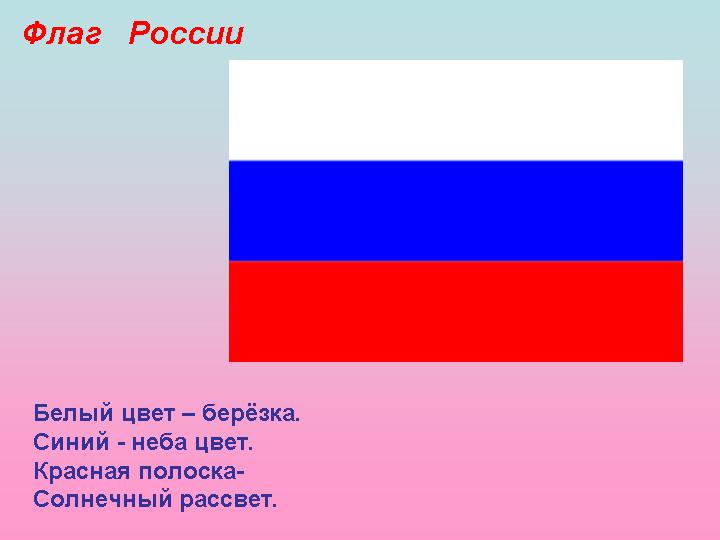 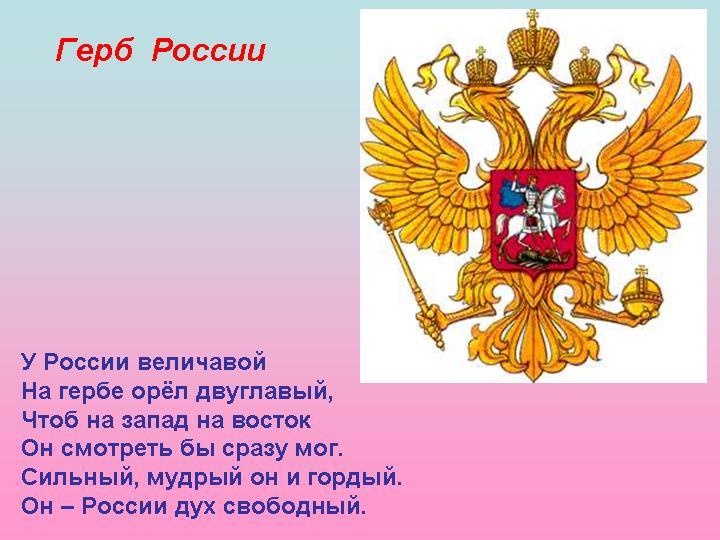 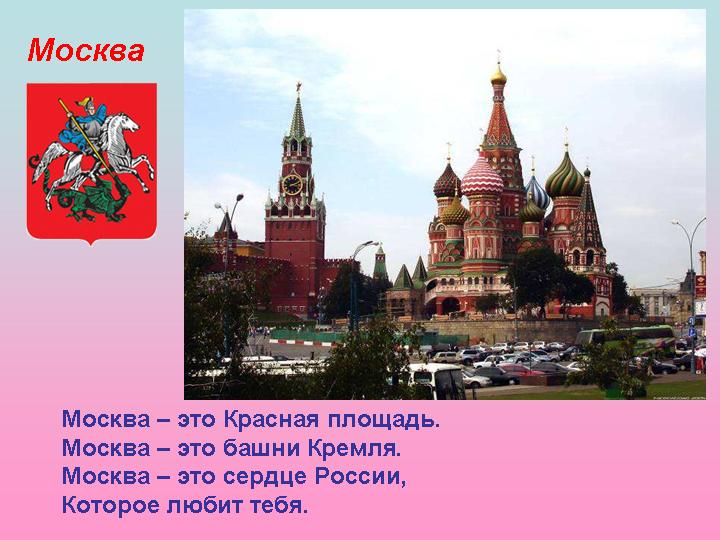 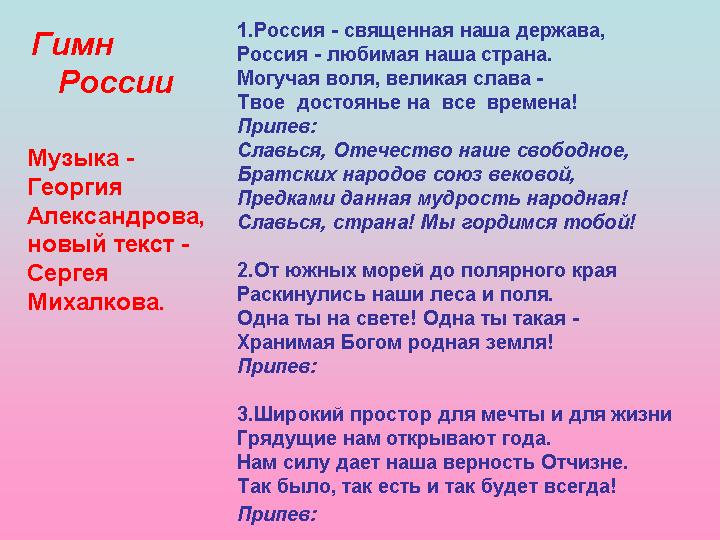 [Speaker Notes: Этот слайд можно пропустить, следующий видеоклип с музыкой.]
Видео «Гимн России»
Гимн России
Карта России
Стихи о родине 
Видео День россии.
[Speaker Notes: Видео по щелчку во весь экран. Вместо гимна можно посмотреть видеоролик из этнокалендаря «День России» см. следующий слайд.]
Видео из этнокалендаря «День России»
Спасибо за внимание